Estate Administration Guidebook Launch
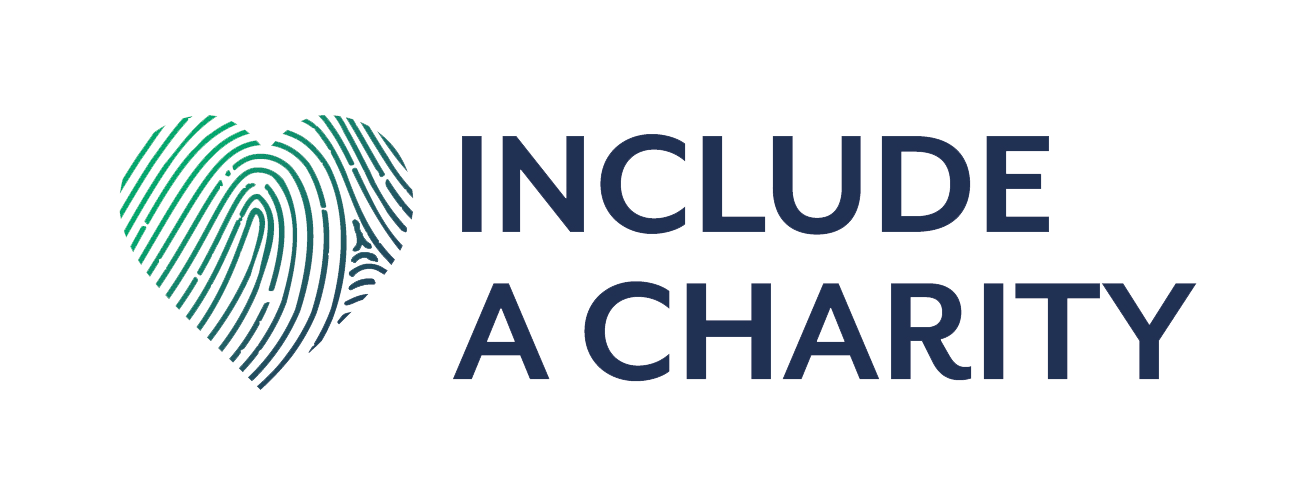 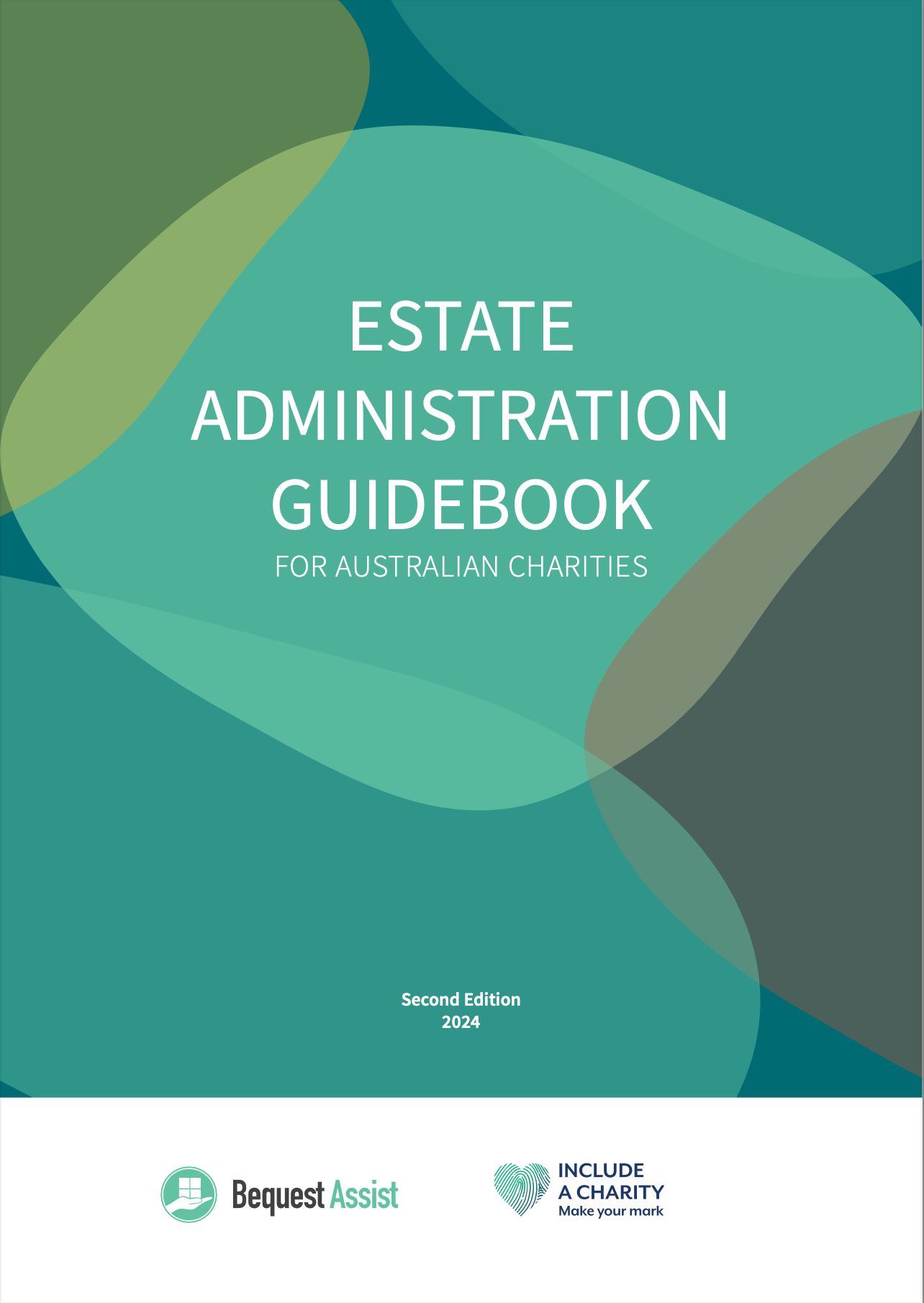 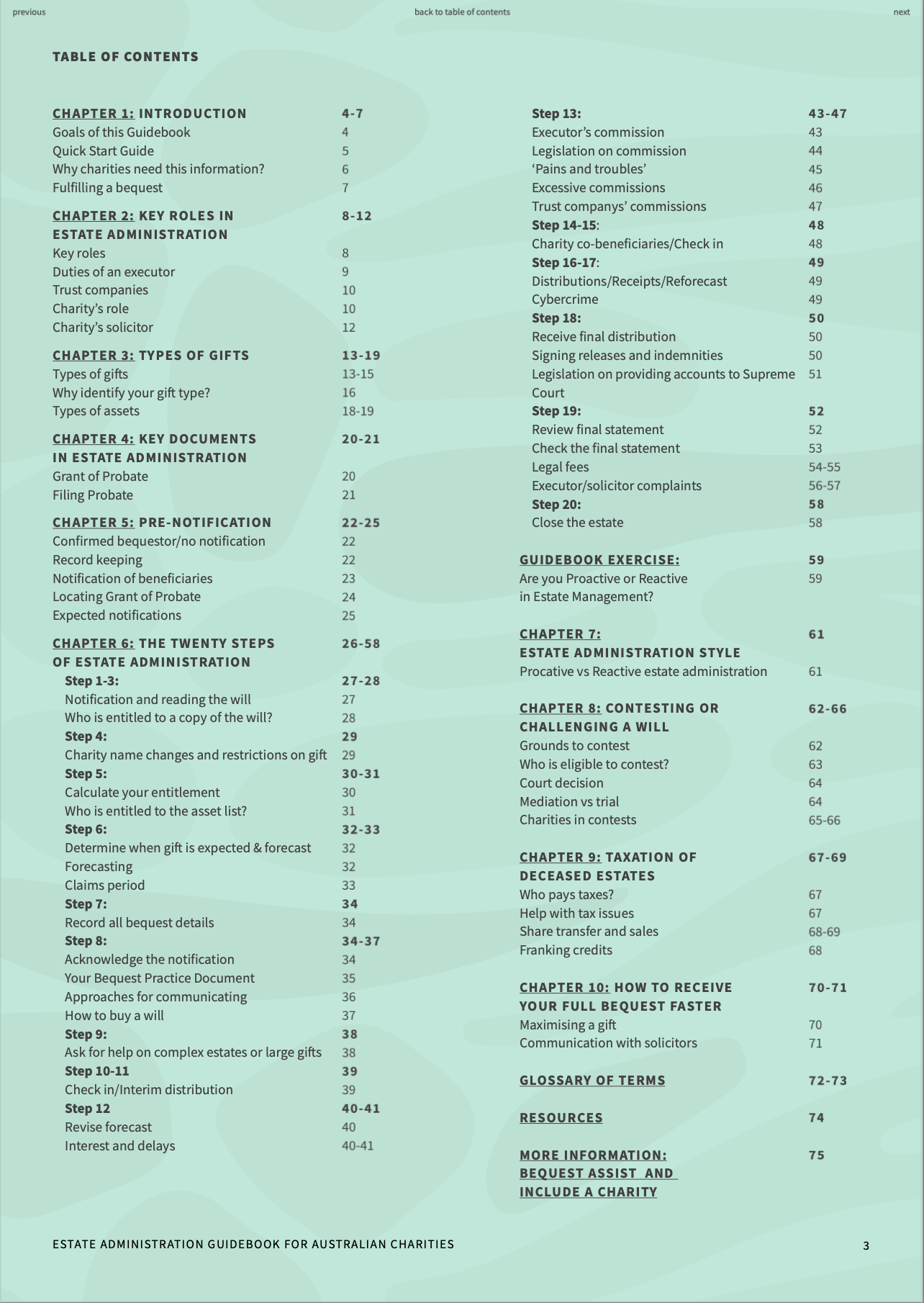 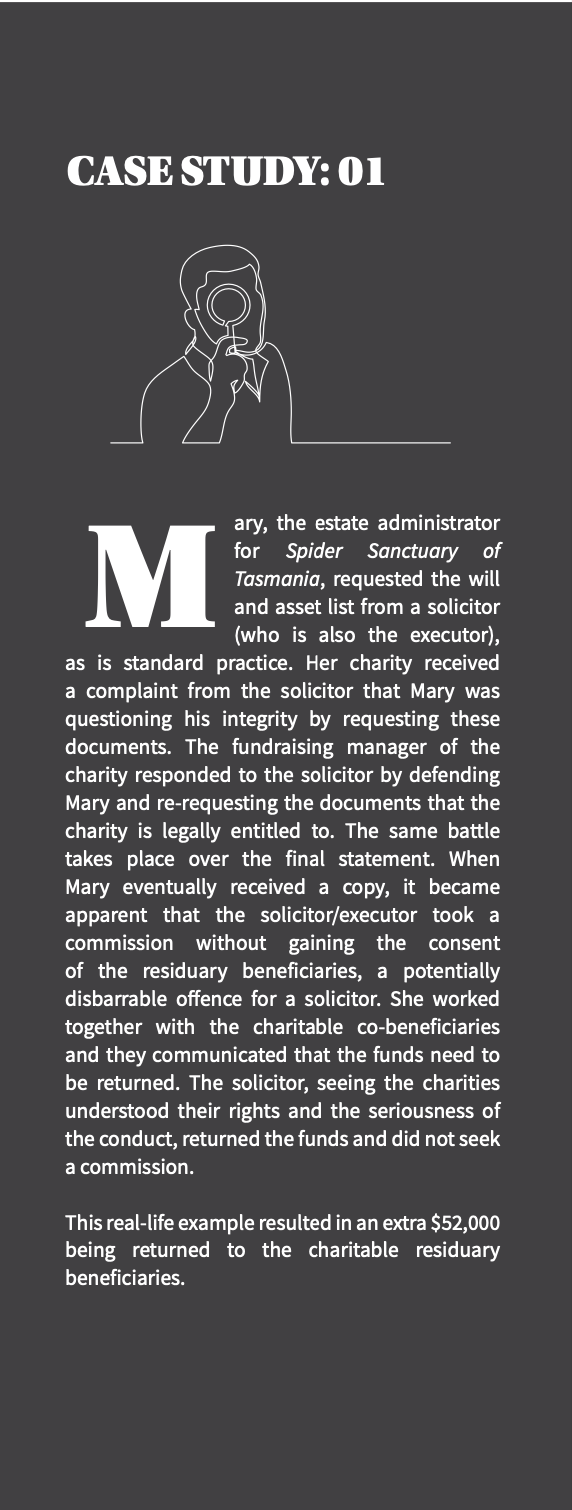 Life interests
Often worth a substantial amount to charity

Chronically mismanaged 

High risk of loss of GIW income
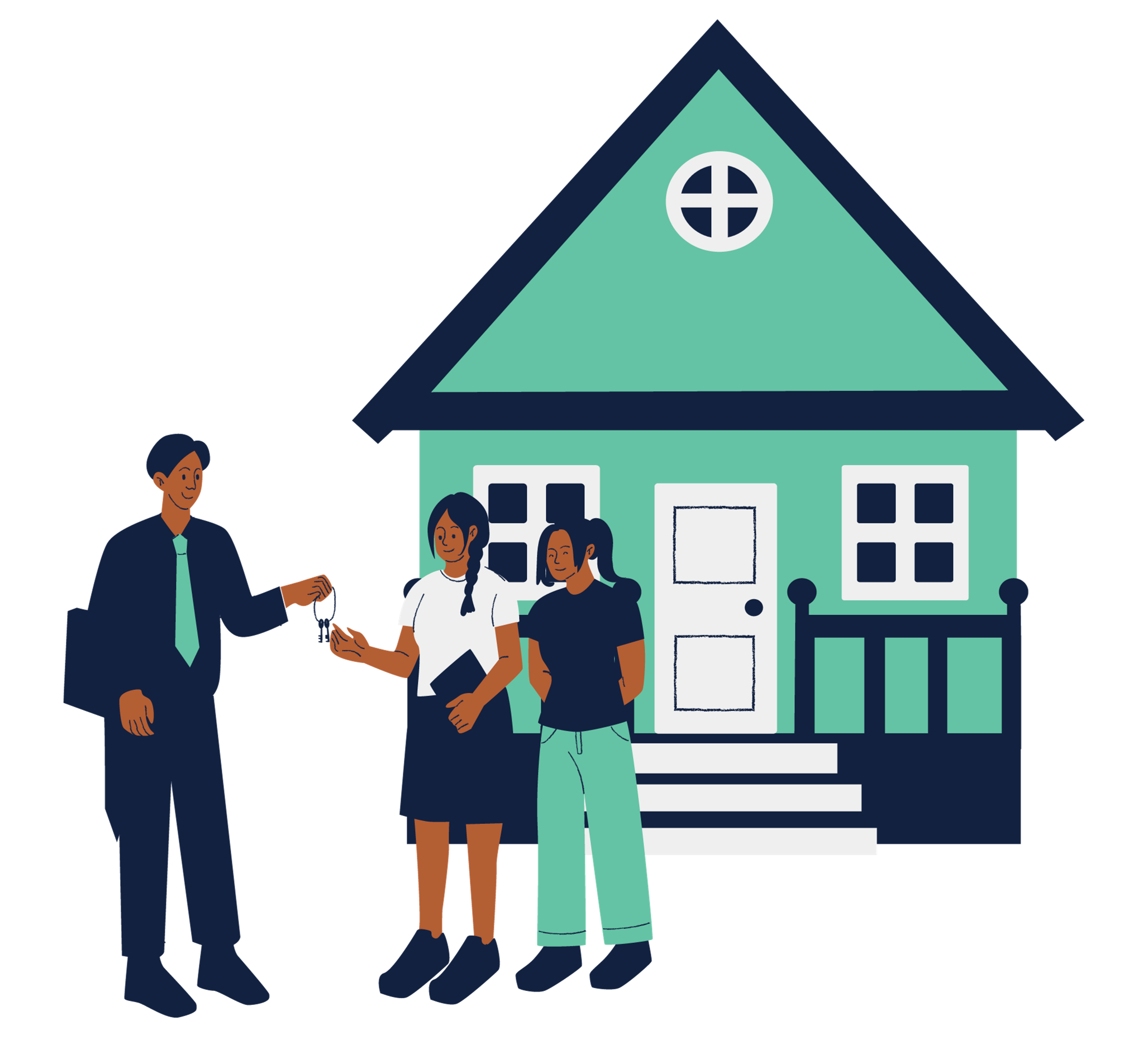 Differ in whether your gift can be forecasted

Occur in 4% of bequests

2 in 10 are “at risk”
Tips
Make a plan for keeping these active even if you move on

Actively manage – check in every 1-2 years

Share a list with co-beneficiaries

Seek advice on “at risk” life estates
Superannuation
Becoming a more common asset 

Can impact forecasting of a gift
20%
Of estates with a gift to charity include superannuation
The median value of superannuation in an estate with a gift to charity is
$298,394
Currently there is unavoidable taxation on superannuation flowing to charities 

Adjust your forecasts

Be prepared for difficult cases
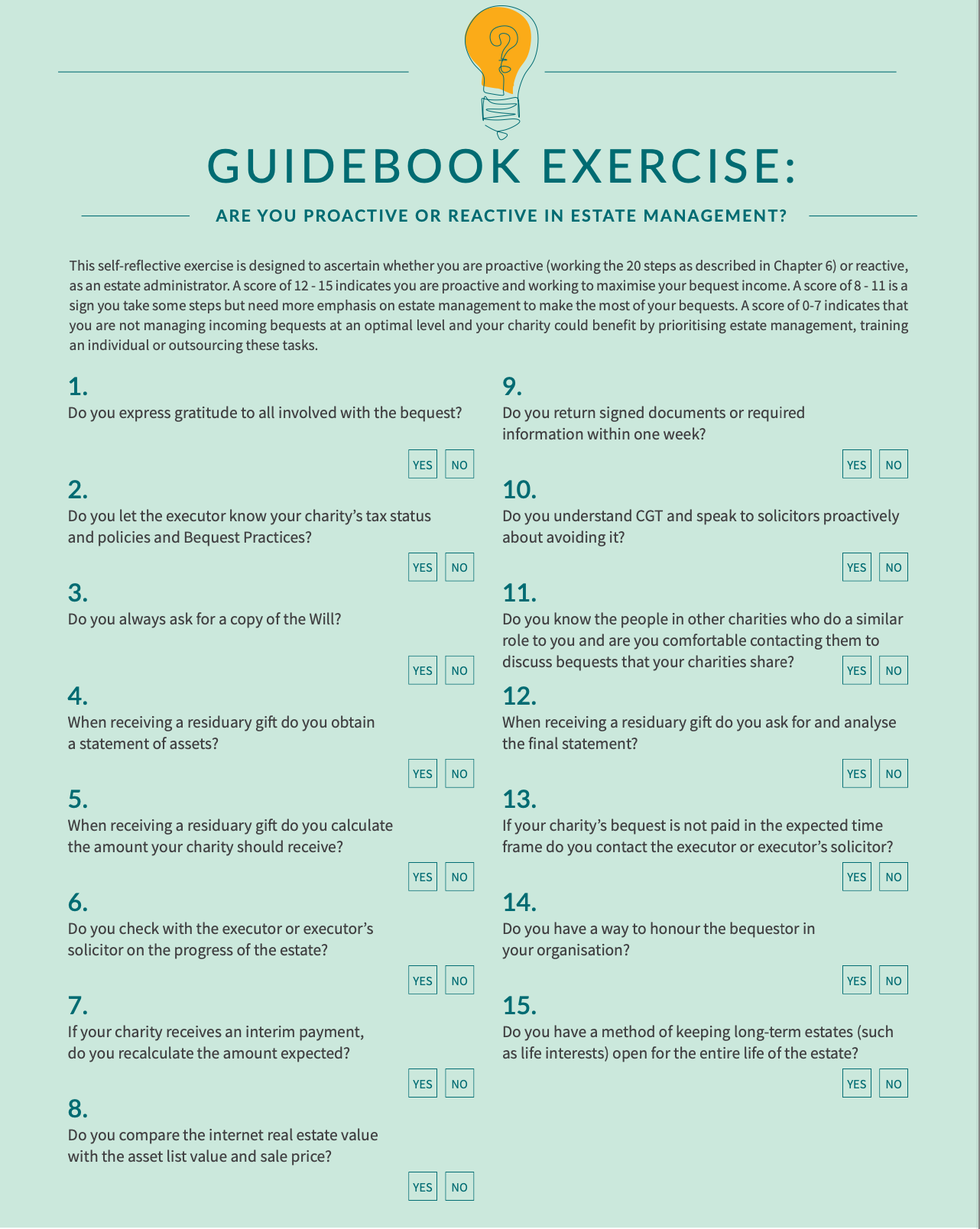 10-15%
Additional Gifts in Wills income
When moving from reactive to proactive estate management.
Annual Gifts in Wills income of $500,000 = an extra $50,000-$75,000

Annual Gifts in Wills income of $1 million = an extra $100,000-$150,000

Annual Gifts in Wills income of $5 million = an extra $500,000-$750,000

Annual Gifts in Wills income of $15 million = an extra $1.5 million -$2.25 million
What are the sources of loss?
Family Provision Claims

Missing Gifts

High fees and commissions 

Opportunities for savings on administration 

Unnecessary taxes
Case Study #1
5 bank accounts on asset list

Only 4 listed on final statement

Honest errors by solicitors cost charities money
Case Study #2
$200,000 lost to unnecessary Capital Gains Tax

Organised a tax objection

Better to prevent incorrect taxation than correct it later
These losses can be avoided but charities need three things to act.
Time 

Tool

Knowledge
Bequest Assist at FIA Conference: 
Where did all the gifts go?
1st March 2024
Include A Charity and Bequest Assist webinar: 10 tips for speaking with living donors about leaving a bequest from an estate administration perspective
14th March 2024